Work based learning in Wales: what are our learners, teaching practitioners and professional services staff telling us?
August 2021
Contents
Introduction
Section 1: Key messages
Section 2: Describing Welsh work based learners and their teaching practitioners (profile and quotes)
Section 3: Mapping the six Digital 2030 objectives to the insights questions
IntroductionAims and overview
Aim of this information pack
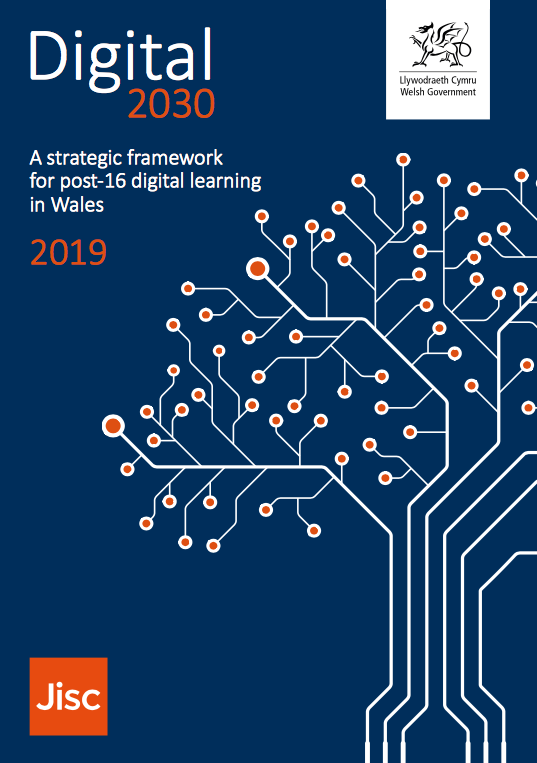 Jisc runs national surveys that help organisations to collect data about the digital experience of learners and staff
In 2020-21 these surveys were used across Welsh post-16 organisations – data were analysed and made available in this slide deck, a series of summary reports and an infographic mapped to the Digital 2030 vision and performance measures
The aim of this presentation is to map the relevant questions from a tailored version of the 2021 Jisc digital experience insights surveys for students and staff to the Welsh Digital 2030 strategy objectives.  The deck has been compiled so that it can be compared to findings from 2019, noting the current position and distance travelled
Post-digital learning in Wales
The Digital 2030 framework outlines eight aims (setting an overall strategic direction) and six objective areas (that align to operational or functional areas within learning providers)
The six objectives are shown below and are measured through this information pack:
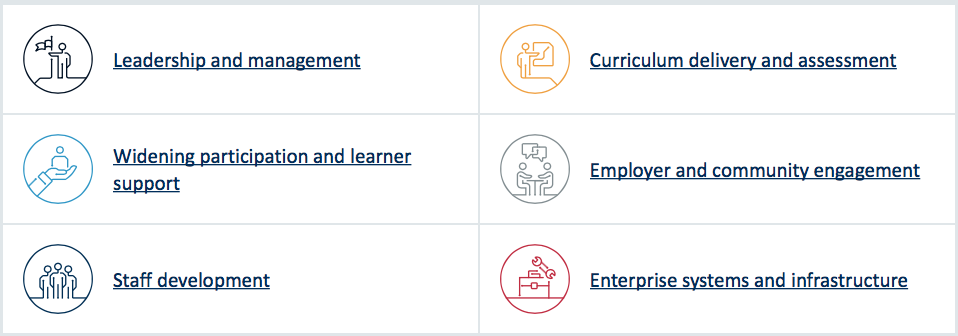 Insights surveys for Welsh WBL learners, teaching practitioners and professional services staff 2021
5921 learners participated: 4437 FE, 1008 WBL and 476 ACL. 
21 organisations participated: 9 colleges, 8 ACL providers / partnerships and 4 independent training providers.Note: 5 colleges used more than one learner survey: 4 FE and WBL, 1 FE and ACL
1181 teaching staff participated from 22 organisations: 10 colleges, 8 ACL providers / partnerships and 4 independent training providers
1051 professional learning staff participated from 14 organisations: 10 colleges, 3 ACL providers / partnerships and 1 independent training provider
Their opinions are summarised in this document, nested within the structure of the Digital 2030 objectives
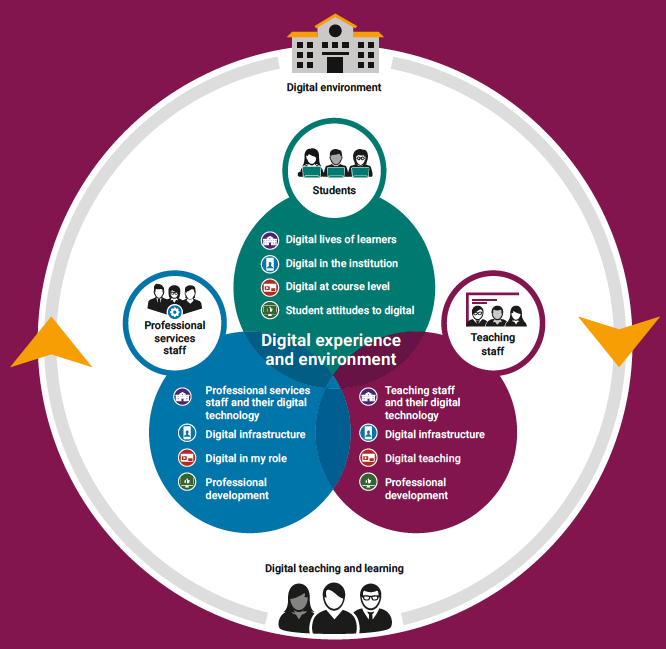 How to use this information pack
This slide deck is intended to act as an information pack that provides leaders with a view of the sector findings for each Digital 2030 Framework objective area.
The slide deck is not intended for use or presentation in its entirety but to be used by those responsible for any particular objective area for information and comparison between education provider and sectoral findings.
Each finding presented is accompanied by the question number, allowing easy cross matching to your organisation’s survey results, which are held locally.
Where possible, findings have been compared to the previous study undertaken in 2019, thus showing distance travelled in the implementation and embedding of the Digital 2030 Framework. 
Jisc and Welsh Government are committed to supporting the sector and individual education providers in meeting priorities identified through the 2021 study.
Section 1:Key messages
Key messages: Learners
Only 49% of learners stated they discussed digital skills at induction, however, 80% of learners rated the quality of support from their learning provider to develop digital skills as good, excellent or best imaginable. 75% feel well supported on their course to meet employer's needs but only 51% agree they are provided with the chance to assess digital skills e.g. for career planning. 
59% highly rate delivery methods to enable learning in both English and Welsh.
62% of learners agree they are informed about health and wellbeing as a technology user, 65% about staying safe online and 67% that they are informed about keeping personal data safe. This leaves a third of learners as either unsure or uninformed. 
81% rate their provider’s digital provision as good or better; 83% rate teaching and learning as good or better. However, ratings relating to the learning environment are less positive. 
Since 2019 there has been an increase in the number of learners finding interactive polls/quizzes, course related videos and working online with other students as most useful. The value placed on practice questions and references & readings has fallen.
Key messages: Teaching practitioners
57% of teaching practitioners agree they are given guidance about the digital skills they need in their role; only 43% agree they get regular opportunities to assess their digital skills whereas 44% are provided with time to explore new digital tools and approaches. Three quarters feel well supported to meet the needs of students complete their course and their target roles/goals.
48% highly rate delivery methods to enable learning in both English and Welsh.
89% agree they are informed about keeping student data safe and 79% feel informed about helping students behave safely online. 70% agree they are informed about health and wellbeing as a technology user.
72% rate their organisation’s digital provision as good or better but only 50% agree that software for teaching is industry standard and up to date. Ratings for the learning environment also raise questions about reliability, navigation and design.
78% rate teaching and learning as good or better; 83% are motivated to use technology to support teaching but only 57% confidently use digital tools in the classroom.
Key messages: Professional services staff
Only 44% of agree they are given guidance about the digital skills they need in their role;  15% agree they get the chance to assess their digital skills and 19% are provided with time to explore new digital tools and approaches. Similarly, 40% rate support to develop digital skills as good or excellent and a further 47% as average.
56% highly rate support to perform their roles in both English and Welsh.
89% agree they are informed about keeping student data safe; 85% about behaving safely and respectfully online; 81% about equality and accessibility legislation and 78% agree they are informed about health and wellbeing as a technology user.
78% rate their organisation’s digital provision as good or better and 89% are motivated to use technology to support their role. 81% are confident at trying out new technologies.
Section 2:Describing Welsh work based learners and teaching practitioners (profile and quotes)
A profile of work based learners who completed the surveys
Learners
54% of learners completing the survey were in their first year of study (Q2)
44% were over 30 years of age (Q4); 69% were female (Q5)
9% said they made use of assistive technologies (Q6) to meet their learning needs, 81% of whom said that their organisation had offered them support in the use of assistive technologies (Q6a)
19% said they usually studied at work/with their employer and 58% said they usually studied at home (a significant shift and a consequence of Covid 19) (Q1)
34% were completing a Level 3 qualification, 30% a Level 1 or 2, and 26% some other form of qualification (Q3)
72% were either quite or very motivated to use technology to support their learning (Q26)
A profile of WBL teaching practitioners and professional services staff who completed the surveys
Teaching practitioners 
When asked how long they had worked at that organisation, 59% had been there for fewer than four years; 10% had worked there for ten years or more (Q1)
42% had worked in a similar role at another organisation within the last 5 years (Q2.1), with 49% of those having worked outside the education sector (Q2,2)
77% were female (Q3)
18% said they made use of assistive technologies (Q4), with 72% saying that their organisation had offered them support in the use of assistive technologies (Q4a)
Professional services
When asked how long they had worked at that organisation, 30% had been there for fewer than four years, more than in FE or ACL; 44% had worked there for ten years or more (Q1)
33% had worked in a similar role at another organisation within the last 5 years (Q2.1), with 32% of those having worked outside the education sector (Q2.2)
92% were female (Q3)
93% said they didn’t use any of the listed assistive technologies (Q4); 100% of this who did use assistive stated their organisation had offered them support (Q4a)
[Speaker Notes: PS 1, 2.1a, 2.2a3 4]
Where WBL learners usually study: comparison
[Speaker Notes: updated]
Quotes from work based learners
Increase the amount of classes running simultaneously to increase choice and reduce class sizes so teachers and students can engage more.
Work based learner
Encourage the use of new technology in assignments
Work based learner
My learning provider has done everything she can and has done brilliant considering the circumstances 
Work based learner
Offer online tutoring on how to best improve digital skills. 
Work based learner
Quotes from work-based learning teaching practitioners
provide learners with hardware and software and provide teachers training to train learners how to use them
WBL Teaching practitioner
I believe my organisation is doing everything possible to make learning journeys enjoyable and worthwhile
WBL Teaching practitioner
Have a time allowance to explore new opportunities. Actively track everyone's competence and confidence levels on different technologies - to support knowledge sharing and peer-peer learning
WBL Teaching practitioner
Think about new roles to support digital learning e.g a learning technologist
WBL Teaching practitioner
Acknowledge the Welsh language at training opportunities and offer access via the Welsh language wherever possible
WBL Teaching practitioner
Quotes from work-based learning professional services staff
Internal collaboration  to progress with linking digital software together and improve efficiency of daily tasks by automating most of manual processes
WBL professional services staff
Working from home has been really useful as I feel I can get so much more completed when there are less distractions and disruptions from the office.  I would like to be able to continue to WFH as it allows more efficient working with more flexibility.
WBL professional services staff
Offer staff digital improvement programmes
WBL professional services staff
Have a dedicated person / team who can be contacted by all staff and learners, with digital problems or for support. 
WBL professional services staff
Section 3:Mapping the six Digital 2030 objectives to the insights questions
Objective 1
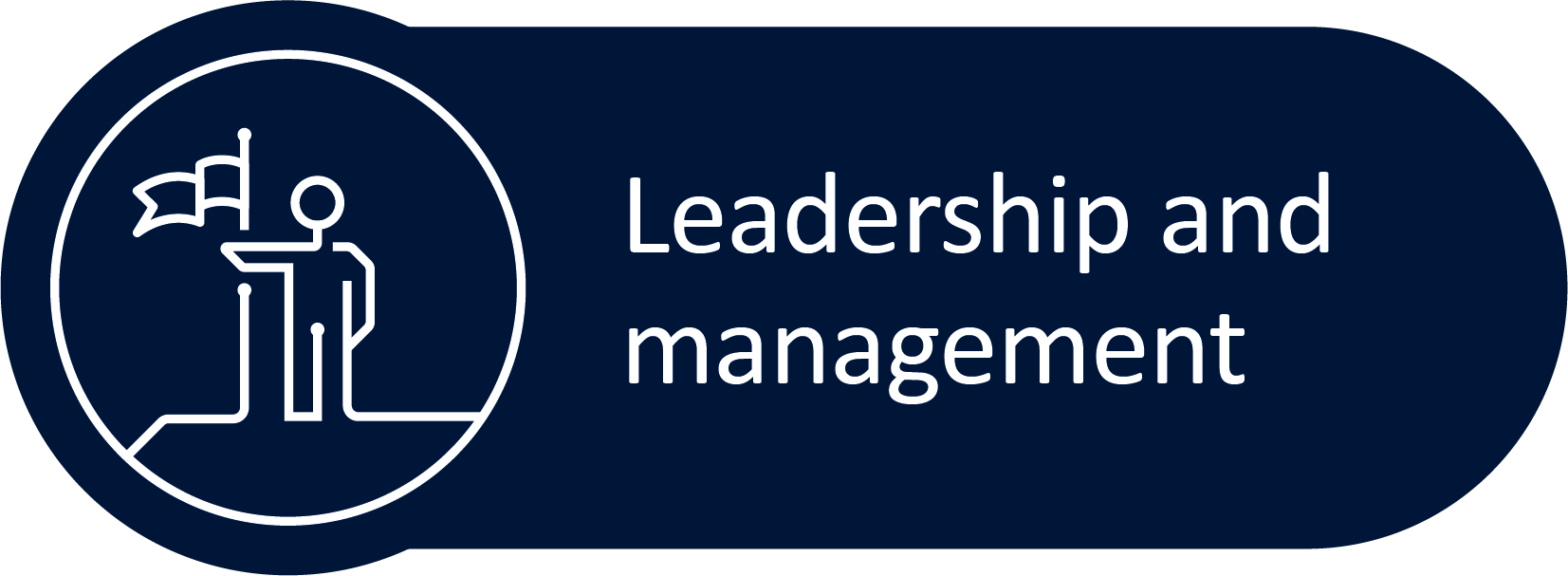 1.1 Vision and commitment
Teaching practitioners
93% rated the quality of digital provision as average or better, up 10% when compared to 2019 (Q17)
When asked, “To improve the quality of digital teaching and learning ... what ONE thing should your organisation do?” the top 5 responses included greater investment in technology, training / CPD, resources / content, collaboration and supporting the Welsh language. A significant number of responses also said “nothing” or  “continue what we are doing” (Q27)
Learners
96% rated the quality of digital provision as average or better (Q20)
When asked, “To improve the quality of digital teaching and learning ... what ONE thing should your organisation do?” interactive learning, interaction, small group working and better familiarization and use of resources featured highly. A significant number of responses also indicated that “everything was good” and couldn’t “think of any changes” (Q31)
[Speaker Notes: T 17 and 27
L 20 and 31]
1.2 Policy and compliance (learners)
Learners (Q34)
67% agree they are informed about keeping personal data safe; 5% disagree
64% agree they are informed about copyright and plagiarism; 5% disagree
65% agree they are informed about staying safe online; 5% disagree
62% agree they are informed about health and wellbeing as a technology user; 5% disagree
[Speaker Notes: Learner Q 34
Teaching Q30]
1.2 Policy and compliance (staff)
Teaching practitioners (Q30)
89% agree their organisation informs them of their responsibilities regarding keeping student data safe under GDPR
72% agree they are informed about digital copyright and licensing 
79% agree they are informed about helping students behave safely online
70% agree they are informed about health and wellbeing as a technology user
81% agree they are informed about equality and accessibility legislation
Professional services (Q24)
89% agree their organisation informs them of their responsibilities regarding keeping student data safe under GDPR
67% agree they are informed about digital copyright and licensing 
85% agree they are informed about behaving safely and respectfully online
78% agree they are informed about health and wellbeing as a technology user
81% agree they are informed about equality and accessibility legislation
[Speaker Notes: Learner Q 34
Teaching Q30
PS 24]
1.2 Policy and compliance: WBL teaching practitioners
[Speaker Notes: Learner Q 34
Teaching Q30]
1.3 Effective collaboration
Learners
57% agree they are supported by lecturers to use technology on their course (down from 68% in 2019); 6% by support staff; 17% by family and friends and 15% use online resources (up from 8% in 2019) (Q22)
28% of learners often help others to develop their digital skills, 56% sometimes and only 15% never (Q10)
Teaching practitioners
53% agree they are supported by other teaching staff to use technology in their teaching and learning, 27% by support staff, (up 9% since 2019) 4% by family and friends and 16% use online resources (down 11% since 2019) (Q23)
48% of staff often help others to develop their digital skills, 47% sometimes and only 4% never (Q8)
[Speaker Notes: Teaching: Q 23 (comparison graph available) and Q 8
Learner: Q22 Q10]
1.3 Effective collaboration
Professional services
59% agree they are supported by colleagues to use technology in their work role; 22% by support staff and 19% use online resources (Q18)
48% of staff often help others to develop their digital skills; 41% sometimes and 11% never (Q8)
70% say their organisation provides a good online environment for collaboration (Q12)
100% stated they work online with others weekly or more (Q17)
70% provide online support weekly or more; 22% produce online guidance materials weekly or more and 33% run live training sessions or workshops weekly or more (Q17)
[Speaker Notes: Teaching: Q 23 (comparison graph available) and Q 8
Learner: Q22 Q10
PS 8, 12, 17, 18]
1.4 Evaluation and enhancement
Learners (Q14)
74% agree that their learning provider helps them track grades / progress, only 2% disagree
56% agree that their learning provider has told them how their data is collected and used, 9% disagree
31% (37% in 2019) agree they get the chance to be involved in decisions about digital services, 18% disagree
Teaching practitioners (Q12)
69% agree the system for marking work and giving feedback works well
80% agree that their organisation helps them use student data to track progress and identify concerns
34% (11% in 2019) agree they get the chance to be involved in decisions about digital services, 28% disagree
Professional services (Q17)
100% work with data e.g. analysis and visualisations; 92% weekly or more
[Speaker Notes: Teacher Q 12
Learner Q 14
PS Q 17]
1.5 Digital culture (digital skills development)
Learners
49% agree they discussed their digital skills at induction (Q35)
53% discuss their digital needs in one-to-one sessions, 25% in lessons and 20% with other students (Q35)
80% of learners rated the quality of support from their learning provider to develop digital skills as good, excellent or best imaginable. 17% rated as average (Q36)
When asked, “To help develop your digital skills ... what ONE thing should your learning provider do?” the most significant response was for increased time or one-to-one time with tutors. Possibly an impact / consequence of Covid-19 (Q37)
[Speaker Notes: Teacher Q 29
Learners Qs 35 and 36 37]
1.5 Digital culture (digital skills development)
Teaching practitioners (Q29)
57% (42% in 2019) agree they are given guidance about the digital skills they are expected to have as a teaching practitioner, 8% disagree 
43% agree they get regular opportunities to assess their digital skills for career planning, 19% disagree 
44% (18% in 2019) agree that the organisation provides time to explore new digital tools and approaches, 17% disagree
32% agree that their organisation provides reward and recognition for digital skills development, compared to 13% in 2019
Professional services (Q23)
44% agree they are given guidance about the digital skills they are expected to have as a teaching practitioner, 7% disagree 
Only 15% agree they get opportunities to assess their digital skills for career planning, compare to 30% in FE and 33% in ACL; 26% disagree 
Only 19% agree that the organisation provides time to explore new digital tools and approaches, compared to 36% in FE and 52% in ACL; 26% disagree
Nobody agreed that their organisation provides reward and recognition for digital skills development with 41% disagreeing.
[Speaker Notes: Teacher Q 29
Learners Qs 35 and 36
PS 23]
1.6 Digital organisation
Learners
81% rated the quality of digital provision as good, excellent or best imaginable (Q20)
[Speaker Notes: Teacher Q 17
Learner Q 20]
1.6 Digital organisation
Teaching practitioners 
93% rated the quality of digital provision as average or better, up 10% when compared to 2019 (Q17)
[Speaker Notes: Teacher Q 17
Learner Q 20]
1.6 Digital organisation
Professional services
78% rated the quality of digital provision as good or better with most respondents rating it as good (63%); nobody rated it as below average (Q14)
[Speaker Notes: Teacher Q 17
Learner Q 20]
Objective 2
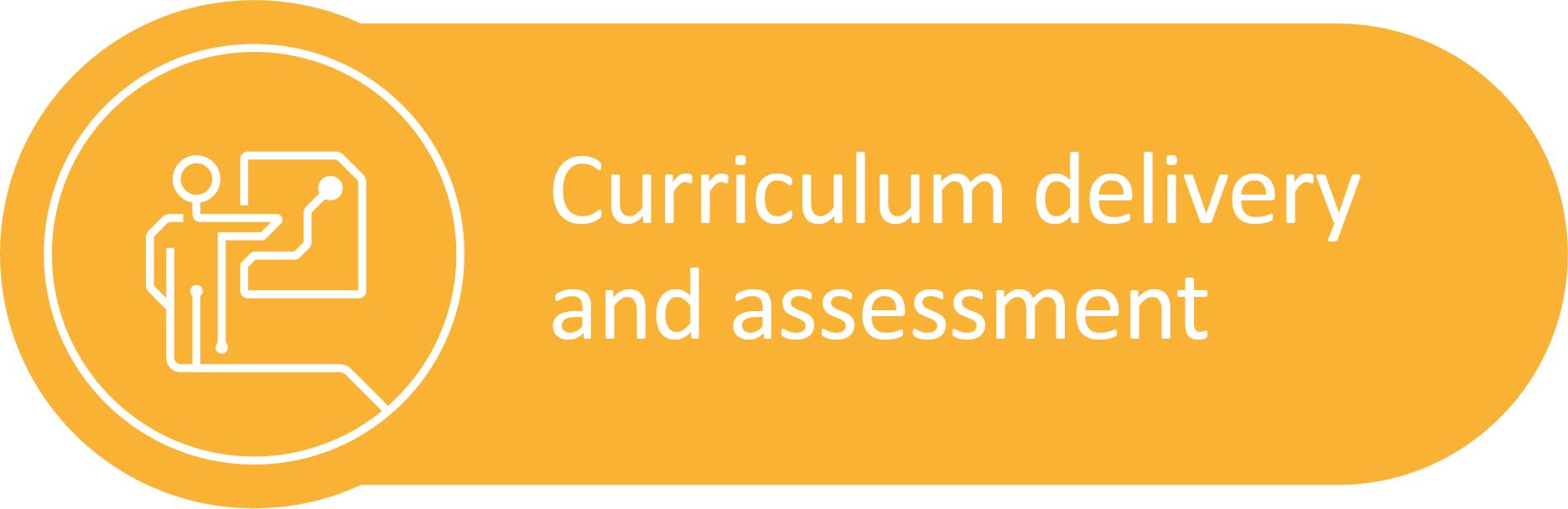 2.1 Learner skills (for course and personal goals)
Learners (Q29)
When asked how well delivery methods met their needs to complete the course, 74% responded quite or very well, 21% as average and 6% as not very well or below.
94% rated the delivery methods at average or above in meeting their current or future employer’s needs
88% rated the delivery methods as average or above in enabling learning in both English and Welsh languages
Teaching practitioners (Q25)
When asked how well delivery methods met the needs of students to complete the course, 77% responded quite or very well, 20% as average and 4% as not very well or below.
96% rated the delivery methods at average or above in meeting the needs of students’ target roles and goals
79% rated the delivery methods as average or above in enabling learning in both English and Welsh languages
[Speaker Notes: Learner Q 29
Teacher 
Q 25]
2.2 Learner progress
Learners
74% agree that their learning provider helps them track grades / progress, only 2% disagree (Q14)
62% agree that the system for submitting work and getting feedback works well. 5% disagree (Q13)
Teaching practitioners
69% agree the system for marking work and giving feedback works well. This compares to 52% in FE and 40% in ACL (Q12)
80% agree that their organisation helps them use student data to track progress and identify concerns. This compares to 64% in FE and 33% in ACL (Q12)
[Speaker Notes: Learners Q 14
Teachers Q 12]
2.3 Digital delivery
Learners
Work based learners said they found course related videos (30%) and online practice-based questions (28%) most useful to them. Only 14% valued interactive polls and quizzes and time working with other students only scored 12% (may reflect that learning is predominantly undertaken in the workplace) (Q23)
Teaching practitioners
Only 16% use live polls or quizzes weekly or more compared to 41% in FE 20% in ACL. 44% never use these tools in comparison to 15% in FE and 31% in ACL (Q18)
49% work with data e.g. analysis and visualisations weekly or more compared to 32% in FE and 17% in ACL. 24% never work with data which is comparable to FE at 23% (Q18)
4% use simulations, VR or AR weekly or more, 18% monthly or less and 77% never which is comparable to FE (Q19)
63% teach online weekly or more and 37% create online teaching materials weekly or more (Q19)
[Speaker Notes: Teachers Q 18, 19
Learners 23, 27]
2.3 Digital delivery
Learners
71% agree that teachers make good use of digital tools and platforms, only 3% disagree (Q27)
64% agree that teachers provide help with digital tools, only 3% disagree (Q27)
Similarly, 64% agree that teachers signpost to useful digital resources and only 3% disagree (Q27)
83% of learners rate quality of digital teaching and learning on their course as good or excellent or best imaginable; 3% rate digital teaching and learning as poor, awful or worst imaginable (Q28)
Teaching practitioners
82% report working online with learners weekly or more. 8% state they never work online with learners – a relatively small but significant number given circumstances and the need for blended delivery (Q18)
78% of teachers rate quality of digital teaching and learning at their organisation as good, excellent or best imaginable; 20% average; 3% rate digital teaching and learning as poor or awful (Q24)
[Speaker Notes: Teachers 24
Learners 23, 27, 28]
2.3 Digital delivery
Learners
Nearly half of work-based learners use their learning platform to submit coursework (48%) or check course dates or deadlines (47%). This compares to 72% and 70% respectively for FE (Q16)
In the week prior to completing the survey, only 12% of work-based learners had used apps or platforms, outside of the learning environment, to collaborate on coursework with other students. This compares to 33% for FE and 22% for ACL (Q17)
[Speaker Notes: Learners 16, 17]
2.4 Inclusive practice
Teaching practitioners
44% agree that their organisation supports them to use their own device, 29% disagree (Q16)
64% agree that their organisation provides access to online systems and services from anywhere (Q16)
87% agree that their organisation communicates effectively (Q16)
82% agree that their organisation supports paperless working with 69% stating their organisation provides a good online environment for collaboration (Q16)
When asked which organisationally owned devices are used for teaching, responses were: 84% laptop, 14% desktop, 15% tablet, 68% smartphone. Only 7% didn’t make use of organisationally owned devices (Q6)
Learners
67% agree (69% in 2019) that their organisation supports them to use their own device, only 4% disagree (8% in 2019) (Q18)
68% agree that their organisation provides access to online systems and services from anywhere, only 4% disagree (Q18)
77% agree that their organisation communicates effectively, only 2% disagree (Q18)
When asked which organisationally owned devices are used for learning, responses were: 39% laptop, 11% desktop, 6% tablet, 17% smartphone. 45% didn’t make use of organisationally owned devices (Q8)
[Speaker Notes: Teachers 16
Learner 8, 18]
2.5 Innovative approaches
Teaching practitioners
54% of teaching practitioners said they were informed about innovations in digital teaching; 11% disagreed compared (Q30)
[Speaker Notes: Teachers Q 30]
2.6 Learning spaces (virtual and physical)
Learners
68% agree their learning environment is reliable. Only 4% disagree (Q15)
55% agree the learning environment is well designed, 5% disagree (Q15)
59% feel that the learning environment is easy to navigate, whilst 7% disagree (Q15)
45% (41% in 2019) agree that teaching spaces are well designed for technology use, which is similar to FE and ACL (Q13)
59% agree that the software available on their course is industry standard and up to date (Q13)
Teaching practitioners
66% agree their learning environment is reliable. Only 5% disagree (Q13)
51% agree the learning environment is well designed, 8% disagree (Q13)
62% feel that the learning environment is easy to navigate, whilst 5% disagree (Q13)
36% (21% in 2019) agree that teaching spaces are well designed for technology use, which is similar to FE and ACL (Q11)
40% agree that classroom digital equipment is reliable and easy to use (Q11)
36% agree that digital media facilities are available to them (Q11)
50% agree that the software available for teaching and learning is industry standard and up to date (Q11)
[Speaker Notes: Teacher Q 13, 11
Learner Q 13, 15]
Objective 3
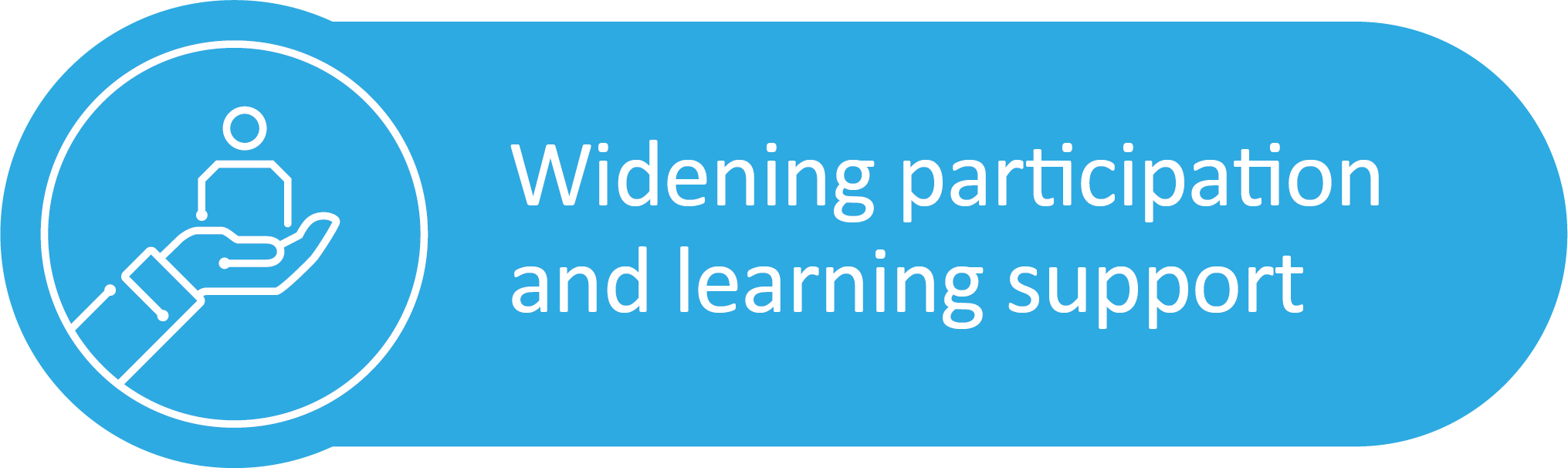 3.1 Maximising potential
The insights surveys collect gender and age data, allowing organisations to cross-check results related to technology use against key demographic variables.
When asked how well learners feel supported on their course:
Only 4% felt they were poorly supported in meeting the needs of their course or of their current or potential employer (Q30)
78% felt they were quite or very well supported to meet the needs of their course and 76% similarly so in meeting the needs of their current or future employer (Q30)
62% feel their organisation supports them well to learn in Welsh and English whereas 9% feel poorly supported(Q30)
63% of learners agree they are provided with guidance about the digital skills needed for their course, rating the support more highly than FE and ACL learners (Q33)
51% agree they are given the chance to assess their digital skills e.g. for career planning. Again WBL learners rate this support more positively than FE and ACL learners (Q33)
3.2 Overcoming barriers
Learners 
55% of work-based learners make use of learning provider owned devices; 39% laptop, 11% desktop, 6% tablet and 17% smartphone (Q8)
67% agree that their organisation supports them to use their own digital devices. Only 4% disagree (Q18)
Two thirds of work-based learners use their own smart phone for learning with a further 17% stating they use a learning provider owned smartphone (Q7)
Note: the printer response option didn’t feature in the 2021 survey
3.2 Overcoming barriers
Teaching practitioners
93% make use of organisationally owned devices; 14% desktop; 84% laptop; 15% tablet and 68% smartphone (Q6)
47% state they don’t use a personally owned device for work; 40% use their own smart phone; 35% use their own laptop; 10% use their own desktop and 21% their own tablet (Q5)
44% agree that their organisation supports them to use their own digital devices; 29% disagree (Q16)
Professional services
100% make use of an organisationally owned devices; 100% laptop; 19% desktop; 67% smartphone (Q6)
70% state they don’t use a personally owned device for work; 15% use their own smart phone; 15% use their own laptop; 7% use their own desktop and 4% their own tablet (Q5)
22% agree that their organisation supports them to use their own digital devices; 26% disagree (Q11)
[Speaker Notes: PS 6, 5, 11
T 6, 5, 16]
3.3 Ensuring accessibility
Learners
9% said they made use of assistive technologies to meet their learning needs, 81% of whom said that their organisation had offered them support in the use of assistive technologies (Q6)
68% agree their provider allows access to online systems and services from anywhere. Only 4% disagree (Q18)
57% state they are supported to use technology by their lecturer, tutor or assessor, which is the same as FE. 17% turn to family and friends, 15% use online resources, 6% support staff and 6% other students (Q22)
Teaching practitioners 
18% said they made use of assistive technologies, with 72% of those saying that their organisation had offered them support in the use of assistive technologies (Q4)
64% agree their organisation allows access to online systems and services from anywhere. 8% disagree (Q16)
Professional services
93% said they didn’t use any of the listed assistive technologies; 100% of this who did use assistive stated their organisation had offered them support (Q4)
74% agree their organisation allows access to online systems and services from anywhere. 4% disagree (Q11)
[Speaker Notes: T 26

PS 11]
3.4 Partnership working
Teaching practitioner (Q14)
45% moderated a student discussion within their learning environment, higher than FE and ACL. 
30% set students collaborative work on a shared project within the learning environment
35% didn’t set collaborative activities in their learning environment

Note: Questions relating to inclusion are mapped to a specific questions within objective 2, accessibility within objective 3, and wellbeing in objective 4
[Speaker Notes: TQ 14]
3.4 Partnership working
Learners
31% agree they get the chance to be involved in decisions about digital services, which is slightly higher than both FE (29%) and ACL (27%). 18% disagree (Q14)
74% agree their learning provider helps them track grades and progress. Only 2% disagree (Q14)
In the week prior to completing the survey, 12% had used apps or platforms outside of the learning environment to discuss or collaborate on coursework with other learners (Q17)
40% never work online with other learners, compared to only 7% in FE and 27% in ACL (Q25)
Teaching practitioners
69% agree their organisation provides a good online environment for collaboration (Q16)
In the week prior to completion of the survey, 22% had used apps or platforms outside of the learning environment to support student discussion or collaboration (Q15)
The most popular apps or platforms used were: Teams, Zoom, Google Meet / Hangout, WhatsApp, YouTube and Padlet (Q15a)
[Speaker Notes: T 16, 15a
L 17, 14]
3.4 Partnership working
Professional services
70% agree their organisation provides a good online environment for collaboration (Q2)
Slightly more WBL professional services staff teach students, support the use of digital systems and trial technology innovation projects than in FE and ACL (Q1%)
[Speaker Notes: PS 15]
3.5 Guidance and support
Teaching practitioners (Q30)
89% agree they are informed about keeping student data safe under GDPR
72% agree they are informed about digital copyright and licensing
81% agree they are informed about equality and accessibility legislation
79% agree they are informed about helping students behave safely online
70% agree they are informed about their health and wellbeing as a technology user
54% agree they are informed about innovations in digital teaching and learning
[Speaker Notes: T 30]
3.5 Guidance and support
Professional services (Q24)
89% agree they are informed about keeping student data safe under GDPR
67% agree they are informed about digital copyright and licensing
81% agree they are informed about equality and accessibility legislation
78% agree they are informed about their health and wellbeing as a technology user
85% agree they are informed about behaving safely and respectfully online
[Speaker Notes: PS 24]
3.6 Supporting learners
Teaching practitioners (Q26)
77% feel they are quite well or very well supported in their teaching programme to meet the needs of students in completing their course, 5% disagree.
76% feel they are quite well or very well supported in their teaching programme to meet the needs of students’ target roles and goals, 4% disagree
[Speaker Notes: T 26]
Objective 4
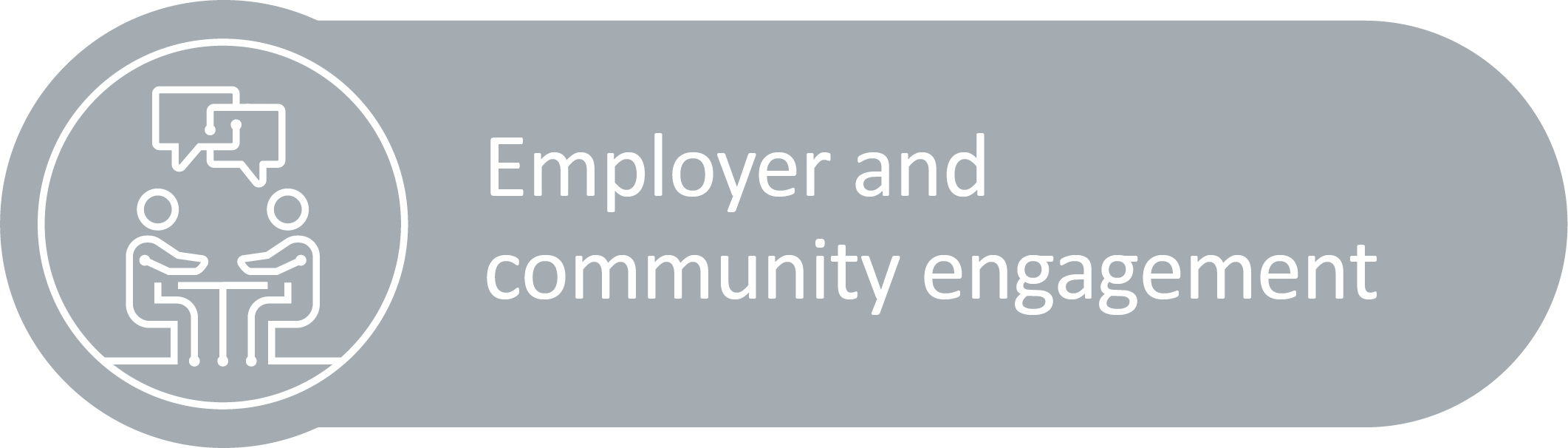 4.1 Consultation and partnerships
Teaching practitioner
50% agree that software for teaching is industry standard and up to date, compared to just 30% in 2019 (Q11)
44% agree they are provided with time to explore new digital tools and approaches. 17% disagree (Q29)
34% agree they get the chance to be involved in decisions about digital services. 28% disagree (Q12)
[Speaker Notes: T 29, 11, 12]
4.2 Workplace skills
Learners
69% agree that delivery methods on their course meets current or potential employers’ needs quite or very well; 12% disagree (Q29)
51% agree their learning provider provides them with the chance to assess their digital skills e.g. for career planning (Q33)
In their own time, 49% use digital tools or apps to make notes or recordings weekly or more, 62% to access course materials online and 44% to look for additional resources not recommended the teacher (Q21)
[Speaker Notes: L13, 33, 21]
4.3 Involving learners
Learners (Q14)
31% agree they are given the chance to be involved in decisions about digital services, down from 37% in 2019. 18% disagree compared to 23% in 2019, which is an improvement. Most learners, 51% were neutral. This is unsurprising given the need for rapid transformation to digital and blended learning in response to Covid-19.
[Speaker Notes: L Q 14]
4.4 Online wellbeing
Learners 
62% agree they are informed about health and wellbeing as a technology user; 16% disagree (Q34)
65% agree they are informed about staying safe online; 5% disagree (Q34)
Teaching practitioners
70% agree they are informed about their health and wellbeing as a technology user (Q30)
79% agree they are informed about helping students behave safely online (Q30)
Professional services
78% agree they are informed about their health and wellbeing as a technology user (Q24)
79% agree they are informed about behaving safely and respectfully online (Q24)
[Speaker Notes: L Q 34
T Q 30]
4.5 Welsh language
Learners
88% rate the delivery methods on their course to enable learning in both English and Welsh as average or above, with 32% rating it as very well (Q29)
92% rate the support on their course to enable learning in English or Welsh as average or above, with 35% rating it as very well (Q30)
Teaching practitioners
79% rate the delivery methods on their programme to enable learning in both English and Welsh as average or above, with 20% rating it as very well (Q25)
81% rate the support on their programme to enable learning in English or Welsh as average or above, with 24% rating it as very well (Q26)
Professional services
83% rate the support received to perform their role in English or Welsh as above average, with 17% rating it very well (Q20)
[Speaker Notes: L Q 29, 30
T Q 25, 26]
Objective 5
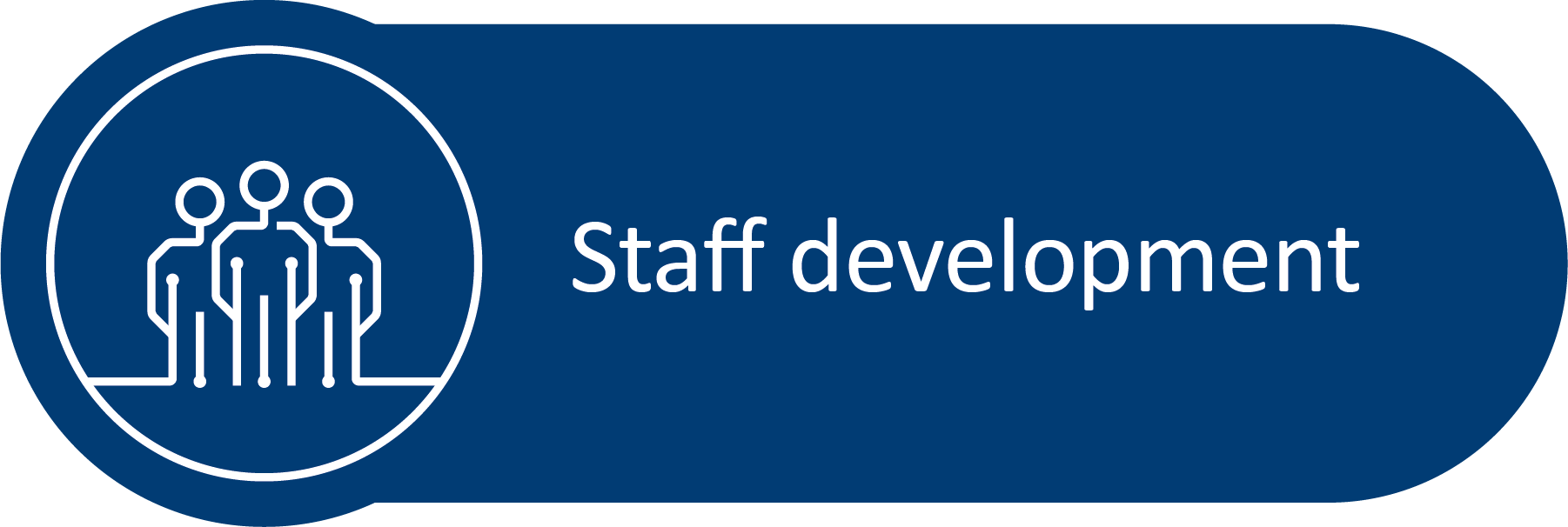 5.1 Staff responsibilities
Professional services
44% agree they are given guidance about the digital skills needed in their job role, 7% disagree (Q23)
59% said they enjoy trying out new and innovative technologies, 41% said they were comfortable using mainstream technologies; nobody said they would prefer not to use technology unless they had to (Q7)
89% stated they were quite or very motivated to use technology to support their role; only 4% were not very motivated (Q16)
Teaching practitioners
83% said they were quite or very motivated to use technology to support their teaching, 4% were not very motivated and 1% not motivated at all(Q20)
57% agree they are given guidance about the digital skills needed in their job role, 8% disagree (Q29)
72% said they were quite or very confident to try out new technologies; 11% were not very or not at all confident (Q9)
When asked to “give an example of a digital tool or app you find really useful for teaching”, the top 3 responses were Teams, Zoom and Google; Jamboard, Kahoot, Nearpod, Padlet and Smart Assessor also featured highly (Q21)
[Speaker Notes: T Q 20,  29
PS 23, 7, 16]
5.2 Learning opportunities
Teaching practitioners
90% rate the quality of support from their organisation to develop their digital skills as average or above, 26% as excellent and 4% as best imaginable (Q32)
In response to the question “when have you discussed your digital skills?” respondents stated: 48% at recruitment, 36% at induction, 47% at appraisals, 57% informally with managers, 51% at meetings with colleagues and 57% at staff meetings or CPD sessions. 13% used none of these opportunities. (Q31)
Only 13% said they were provided with reward or recognition when they develop digital aspects of their role; 31% disagree (Q29)
When asked, “To help you develop your digital skills ... what ONE thing should your organisation do?​”, more and dedicated time for digital skills training, exploring new digital technologies and how to apply them featured highly (Q33)
[Speaker Notes: T Q 32, 31, 33]
5.2 Learning opportunities
Teaching practitioners
With the exception of managing their professional digital identity, work-based learning  teaching practitioners appear to have less support in all the digital skills areas surveyed when compared to FE (Q28)
[Speaker Notes: T Q 28]
5.2 Learning opportunities
Professional services
87% rate the quality of support from their organisation to develop their digital skills as average or above; 10% as worst imaginable (Q26)
In response to the question “when have you discussed your digital skills?” respondents stated: 48% at recruitment, 33% at induction, 30% at appraisals, 67% informally with managers, 59% at meetings with colleagues and 63% at staff meetings or CPD sessions. 4% used none of these opportunities (Q25) 
Nobody said they were provided with reward or recognition when they develop digital aspects of their role compared to 22% in FE and 33% in ACL; 59% neutral and 41% disagree (Q23) 
When asked, “To help you develop your digital skills ... what ONE thing should your organisation do?​”, training or staff digital improvement programmes were almost unanimously requested (Q27)
[Speaker Notes: PS 26, 25, 23, 27]
5.2 Learning opportunities
Professional services
89% are quite or very motivated to use technology to support their role (Q16)
74% are supported to develop online team working skills; in all other areas considered, with the exception of “managing your professional digital identity” WBL professional services staff appear to have less support in all the digital skills areas surveyed when compared to FE and ACL (Q22)
52% rate the support received to achieve personal aims as quite or very well; 19% as not very well or not well at all (Q20)
59% rate the support received in delivering their role as quite or very well; 7% not very well (Q20)
[Speaker Notes: PS 22, 20]
5.3 Reflective practice
Teaching practitioners
57% agree that they use digital tools / platforms confidently in the classroom, 5% disagree (Q22)
69% agree that they support students to use digital tools for learning, 4% disagree (Q22)
65% agree that they signpost students to a range of digital resources (Q22)
More than three quarters rate digital teaching and learning at their organisation as good or better (Q24)
[Speaker Notes: TQ22, 24]
5.4 Community participation
Teaching practitioners
69% agree that their organisation provides a good online environment for collaboration (Q16)
57% discuss their digital skills informally with managers, 51% at meetings with colleagues and 57% at CPD sessions (Q31)
Professional services
70% agree that their organisation provides a good online environment for collaboration (Q12)
67% discuss their digital skills informally with managers, 59% at meetings with colleagues and 63% at CPD sessions (Q25)
[Speaker Notes: T Q 16, 31
PS 25, 12]
5.5 Champions
Teaching practitioners
54% state that they enjoy trying out new and innovative technologies, 43% are comfortable using mainstream technologies and 3% prefer not to use technology (Q7)
72% are quite or very confident at trying out new technologies;12% are not confident (Q9)
48% often actively help others develop their digital skills, slightly higher than in FE and ACL. Only 4% never help others (Q8)
[Speaker Notes: T Q 8]
5.5 Champions
Professional services
81% state that they are quite or very confident at trying out new technologies; 7% are not very confident (Q9)
48% often actively help others develop their digital skills, slightly higher than in FE and ACL. 11% never help others (Q8)
[Speaker Notes: T Q 8, 9]
Objective 6
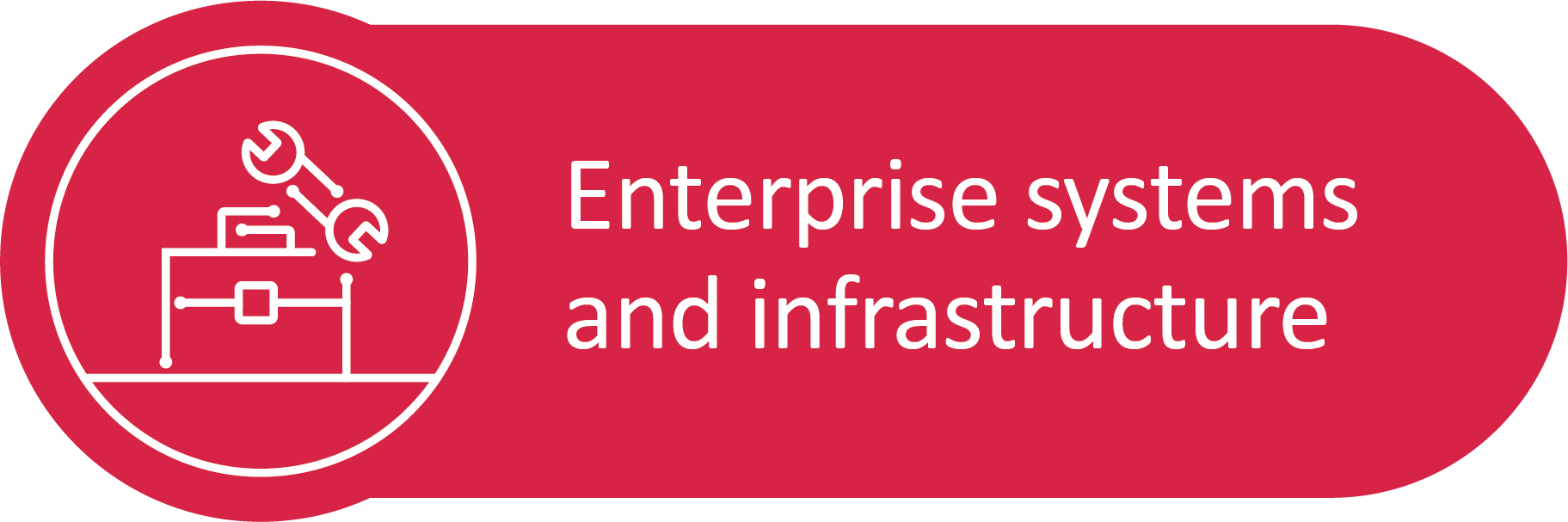 6.1 Learner experience
Learners
68% are quite or very confident at trying out new technologies; 10% are not very or not at all confident (Q11)
Only 8% prefer not to use technology unless they have to. 46% enjoy trying out new and innovative technologies and 46% are also comfortable using mainstream technologies (Q9)
With the exception of online skills learning resources and e-books and journals, access to supporting resources has declined in comparison to 2018/19. This finding is highly likely to have been materially affected by Covid-19 restrictions and practices (Q12)
45% agree that teaching spaces are well designed for technology use; 59% agree the software used is industry standard and up to date (Q13)
[Speaker Notes: L Q  11, 13]
6.2 Compliance
Teaching practitioners (Q30)
89% agree they are informed about keeping student data safe under GDPR
72% agree they are informed about digital copyright and licensing
81% agree they are informed about equality and accessibility legislation
79% agree they are informed about helping students behave safely online
70% agree they are informed about their health and wellbeing as a technology user
54% agree they are informed about innovations in digital teaching and learning
Professional services (Q24)
89% agree their organisation informs them of their responsibilities regarding keeping student data safe under GDPR
67% agree they are informed about digital copyright and licensing 
85% agree they are informed about behaving safely and respectfully online
78% agree they are informed about health and wellbeing as a technology user
81% agree they are informed about equality and accessibility legislation
[Speaker Notes: L Q 34
TQ 30
PS 24]
6.2 Compliance
Learners (Q34)
67% agree they are informed about keeping personal data safe under; 5% disagree
64% agree they are informed about digital copyright and licensing; 5% disagree
65% agree they are informed about staying safe online; 5% disagree
62% agree they are informed about their health and wellbeing as a technology user; 5% disagree
[Speaker Notes: L Q 34]
6.3 Effective support systems
Learners
81% rated the quality of their learning provider’s digital provision (software, hardware, learning environment) as good or better; only 4% rated it poor or worse (Q20)
Only 7% felt more computers in computer rooms would be useful to them; 14% more laptops/tablets in classrooms whereas 17% stated more laptops / tablets available on long term loan would be useful. 63% felt none of these would be useful (Q19)
[Speaker Notes: L Q 12, 19, 20]
6.3 Effective support systems
Teaching practitioners
76% rated the quality of their learning organisation’s digital provision (software, hardware, learning environment) as good or better; only 7% rated it poor or worse (Q17)
Availability of wifi at their organisation has remained consistent at 70% (Q10)
2021 saw a modest increase in the availability of lecture capture and 78% of staff having access to online skills and training resources (Q10)
[Speaker Notes: T Q 17,]
6.3 Effective support systems
Professional services
100% rated the quality of their organisation’s digital provision (software, hardware, learning environment) as above average; 78% rated it good or better; nobody rated it below average (Q14)
81% state they have access to reliable wifi; 85% to file storage and back-up; 67% to online skills training resources (Q10)
When asked about the systems regularly used at work 56% agree they are reliable, 44% are well designed, 59% are easy to navigate and 37% are up to date (Q13)
[Speaker Notes: Ps q 14, 10, 13]
6.4 Collaboration
Collaboration with other organisations on digital technologies is encouraged to share information and expertise, avoid duplication, create efficiency savings, and address gaps in provision.

This survey considers the ingredients for collaboration from an institutional basis. In terms of sectoral collaboration, the work-based learning sector embraces a number of networks that meet the criteria for this objective including:
Quality managers’ network
NTfW regional and national networks
Welsh Government networks e.g. blended learning working group, Digital 2030 steering group

The sector has also benefitted from a range of Welsh Government funded collaborative projects including a number facilitated by Jisc, in particular the digital pedagogy course which is based on the principles of cascade and share.
6.4 Collaboration
Learners
26% work online with other learners weekly or more; 40% never work online with other learners (Q25)
Only 10% use polls or live quizzes weekly or more; 56% never use polls or live quizzes (Q25)
37% receive digital feedback weekly or more whereas 51% receive digital feedback monthly or less and 11% never (Q25)
Compared to 2019, there has been an increase in learners wanting: more time to work online with other learners, interactive polls and quizzes and course related videos (Q23)
68% agree that their learning provider lets them access online systems and services from anywhere; 4 % disagree (Q18)
[Speaker Notes: L Q 25, 23, 18]
6.4 Collaboration
Teaching practitioners
82% work online with learners weekly or more; 8% never (Q18)
57% use polls or live quizzes (16% weekly or more); 44% never use polls or live quizzes(Q18)
83% give digital feedback weekly or more; 10% monthly or less and 6% never (Q18)
More WBL teaching practitioners turn to peers and support staff for support on how to use technology for teaching than FE or ACL; they use online videos and resources the least of the 3 sectors (Q23)
69% agree that their organisation provides a good online environment for collaboration (Q16)
[Speaker Notes: T Q 18, 23]
6.5 Strategic investment
The insights surveys are not directly relevant to this objective, because it requires specific feedback from senior leaders in order to identify whether and how they are investing financially in order to enhance learner support, skills and employability.
We would recommend that to track this objective, direct interaction with senior leaders would be the most appropriate method.
Throughout 2020/21 Welsh Government has funded a number of Jisc led projects that will have had a bearing on this objective including digital leadership and the post-16 IT studies.
6.6 Consultation and evaluation
Learners
31% agree they get the chance to be involved in decisions about digital services, which is slightly higher than both FE (29%) and ACL (27%); 18% disagree (Q14)
Teaching practitioners
34% agree they have the opportunity to be involved in decisions about digital services which is slightly higher than both FE (26%) and ACL (29%); 28% disagree (Q12)
Professional services
41% agree they have the opportunity to be involved in decisions about digital services which is slightly higher than both FE (28%) and ACL (38%); 19% disagree (Q12)
[Speaker Notes: PS 12]
Next steps
To discuss these findings in more detail, how they relate to your organisation and to explore how Jisc may be able to support any identified priority areas please contact your Jisc account manager:  https://www.jisc.ac.uk/contact/your-account-manager